МБДОУ ЦРР № 28 «Огонек»
01.06.2021
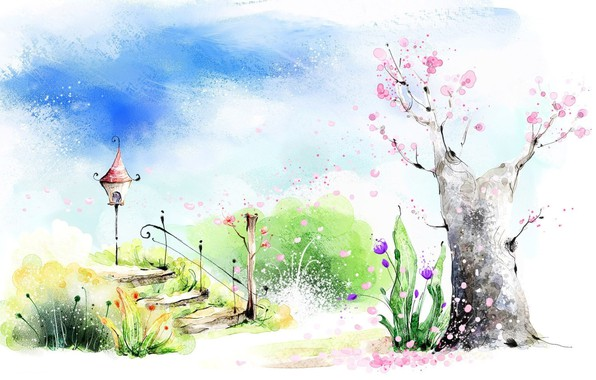 ВСЕМ ВЕСНЫ
----------------
Пусть распускаются 
цветы в душе каждого
Заходите к нам на
http://dou-28.ru
Электронная  газета № 51
Из нашей газеты вы узнаете 
как проходили:

Праздники,   посвященные  23 февраля и 8 марта.
Народный праздник «Масленица» 
Голубая волна
Воспитатель года
Педагогический совет «Профессиональная этика педагога» 
Выставка посвещенная празднованию 60- летия полета
 Ю. Гагарина  в космос
Мероприятия посвещенные празднованию Великой Победы
Звездный дождик
Выпускные баллы (5группа, 7 группа, 9 группа)
Праздник “Международный день защиты детей -1 июня”
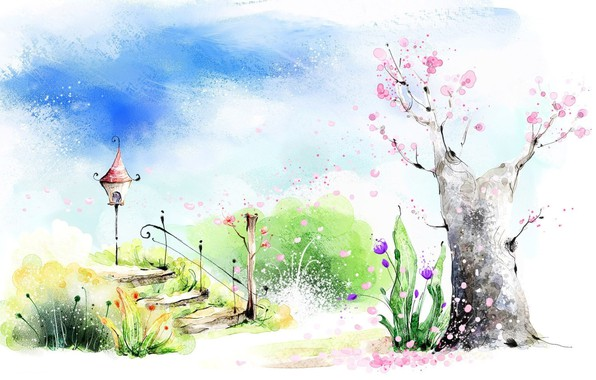 http://dou-28.ru
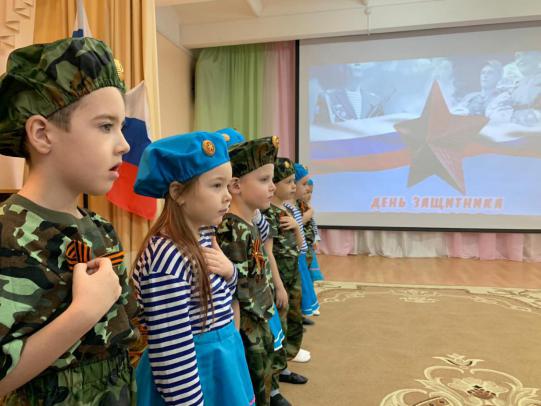 С 23 февраля !
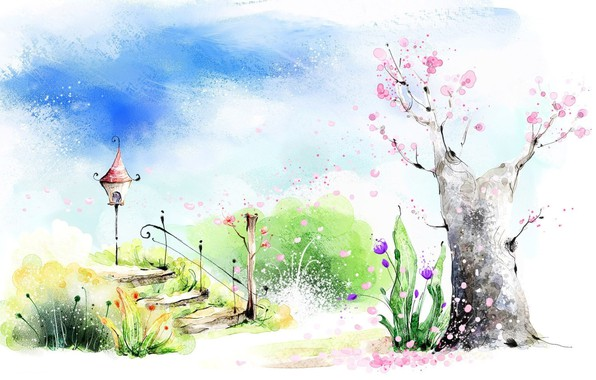 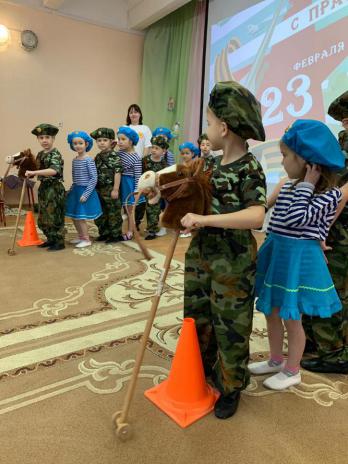 Праздник всех солдатов наших — Вот что значит этот день!
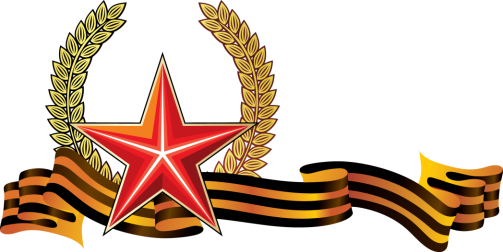 http://dou-28.ru
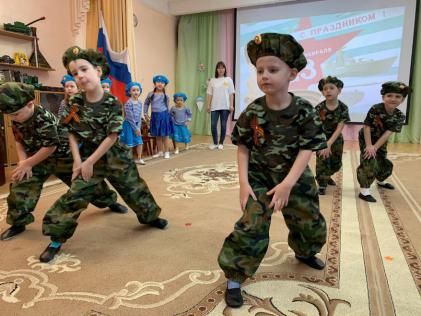 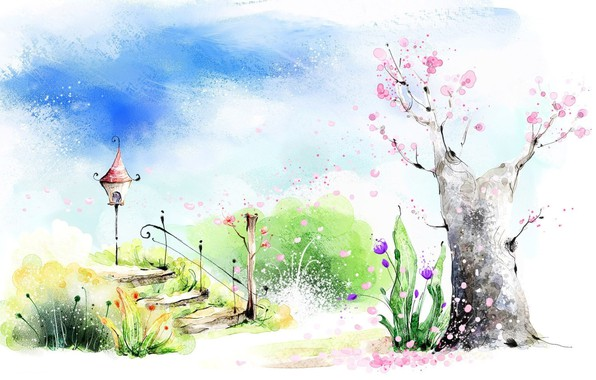 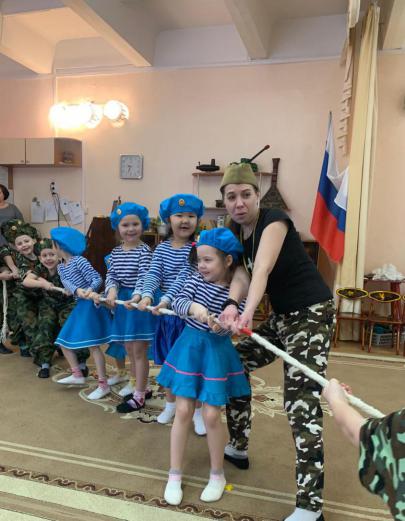 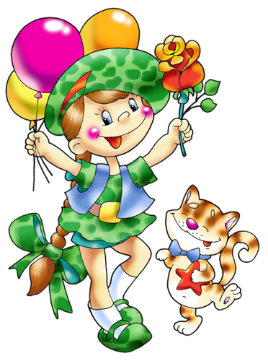 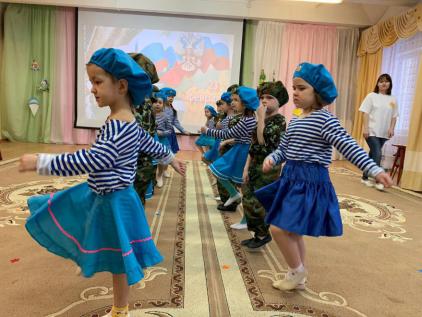 http://dou-28.ru
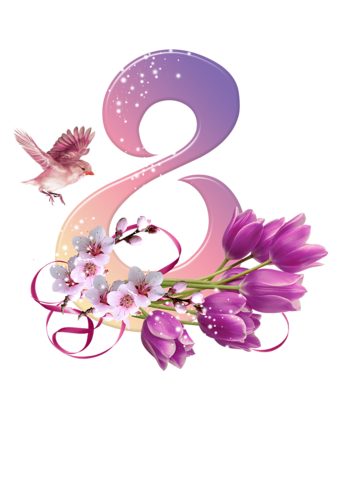 http://dou-28.ru
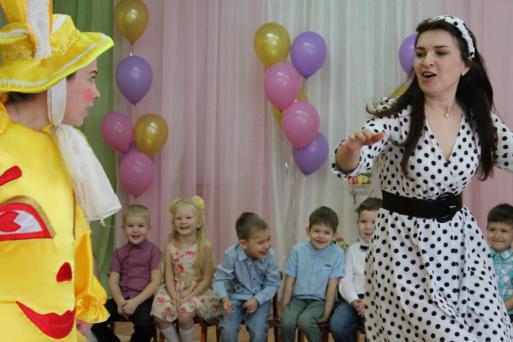 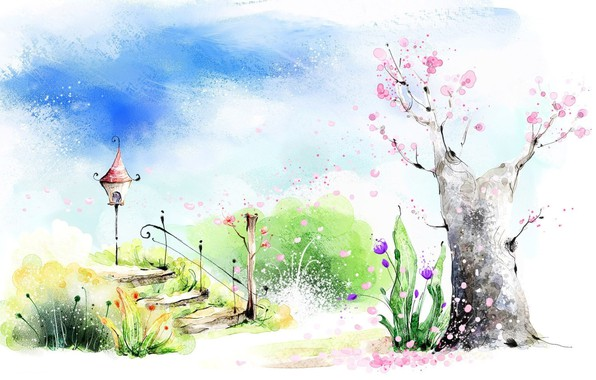 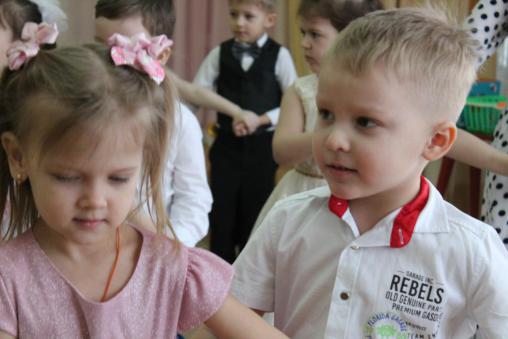 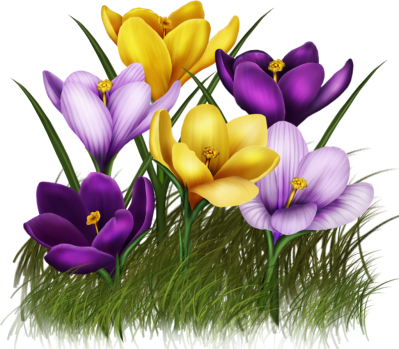 http://dou-28.ru
Вот какой нарядный
Детский сад -
Это мамин праздник
У ребят.
Мы для мамы
Песню запоем,
Мы для мамы
Пляску заведем.
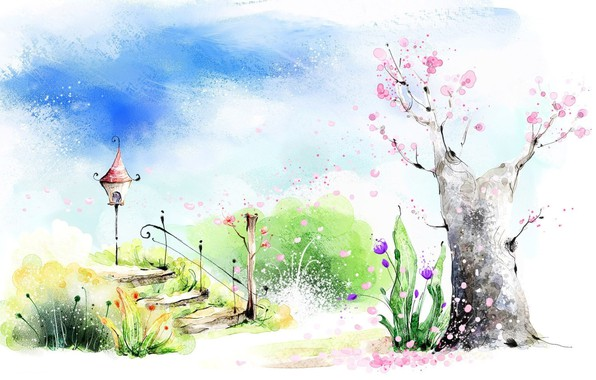 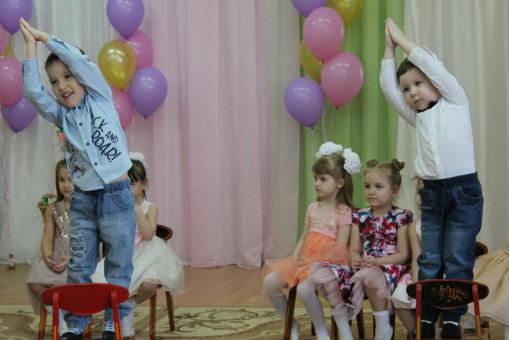 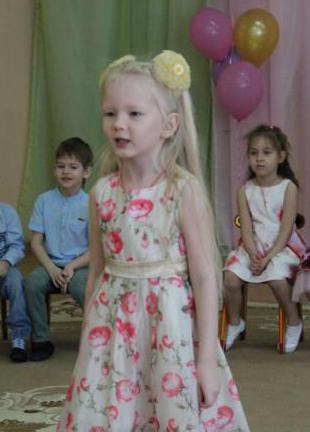 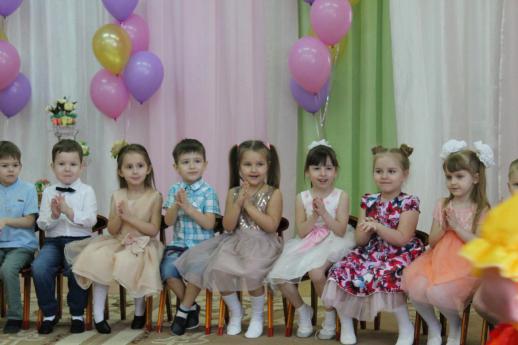 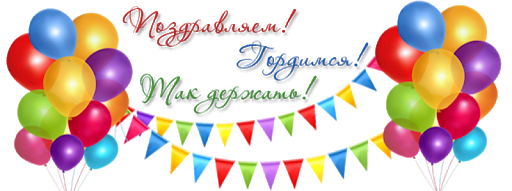 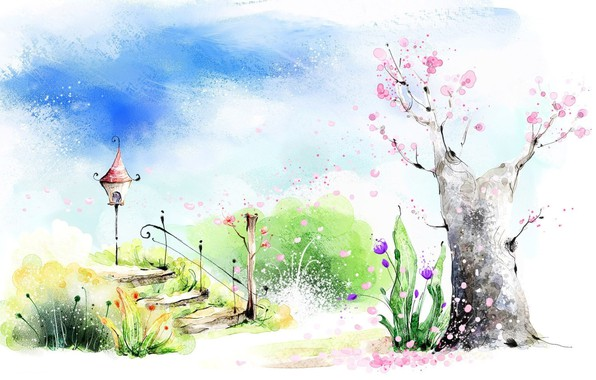 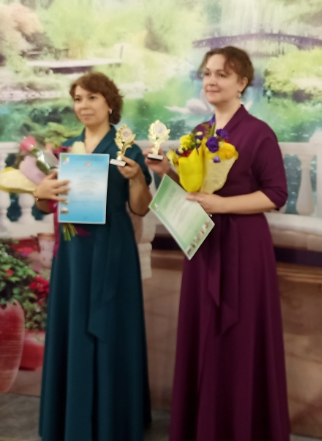 Дедова 
Наталья Николаевна,
 воспитатель
 МБДОУ ЦРР №28 «Огонек».
 Победитель конкурса
 профессионального мастерства 
«Воспитатель года – 2021».
http://dou-28.ru
http://dou-28.ru
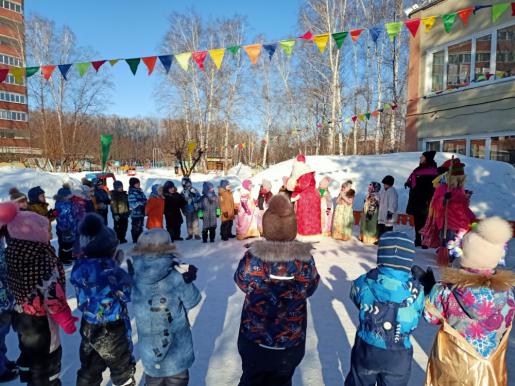 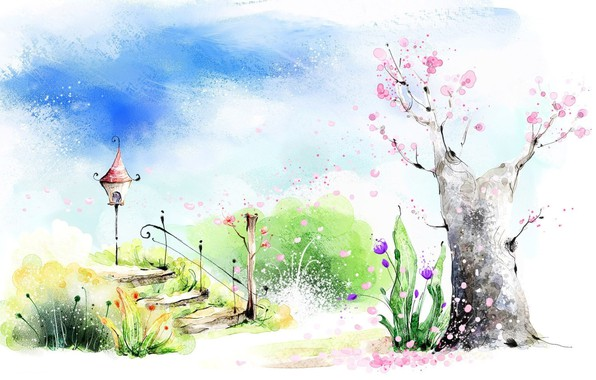 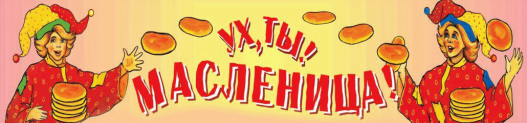 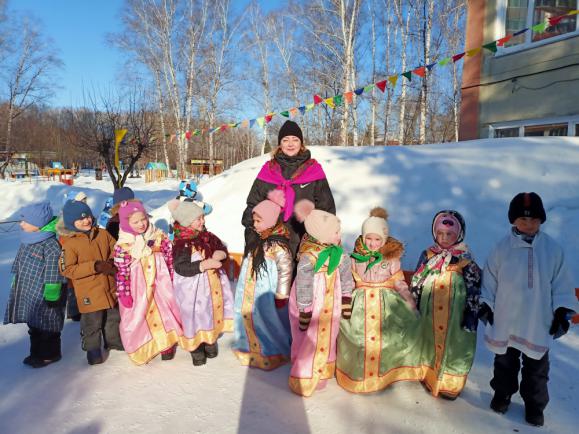 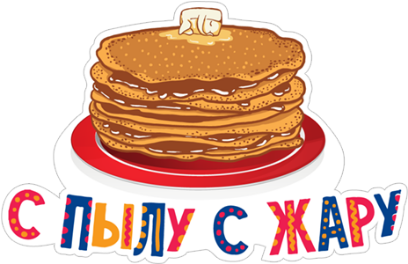 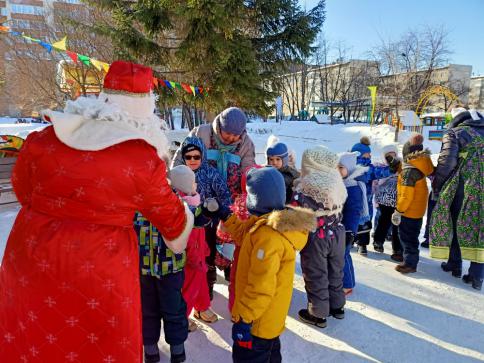 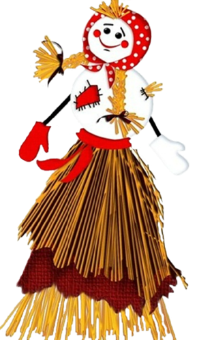 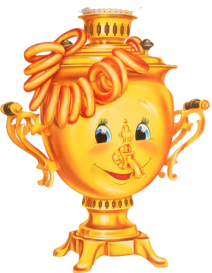 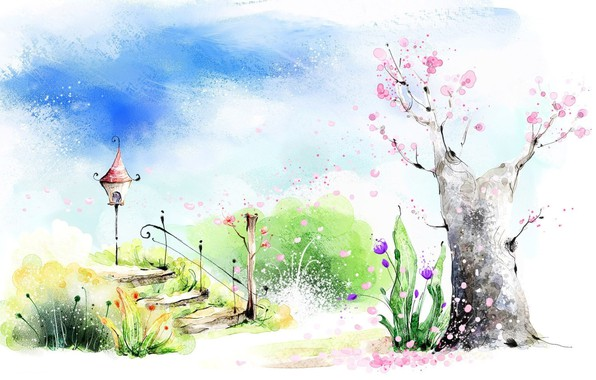 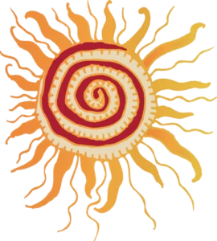 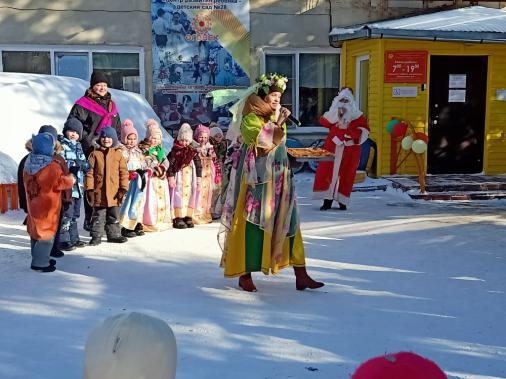 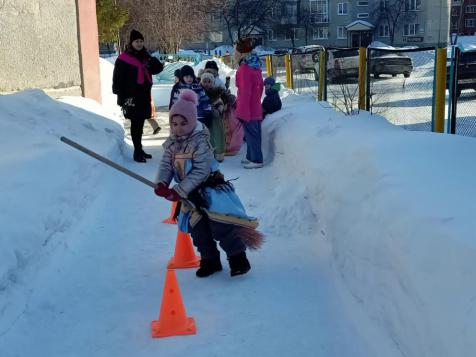 Масленица, Масленица,
Дай блинком полакомиться.
Прогони от нас метели,
Прокати на карусели.
Растопи холодный лёд,
Пусть весна скорей придёт!
http://dou-28.ru
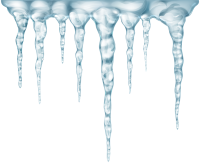 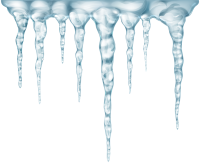 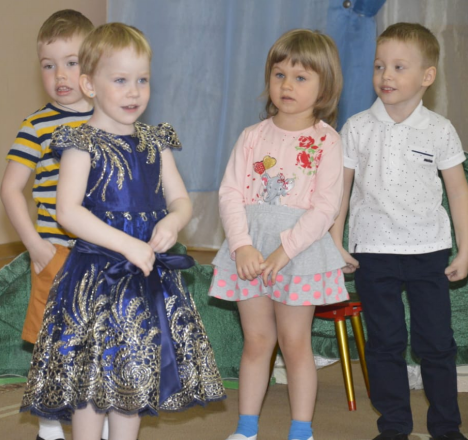 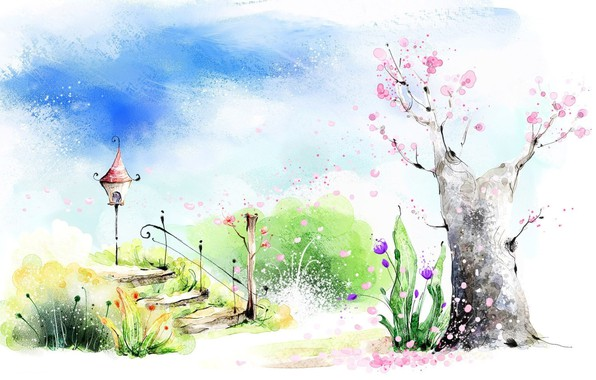 Весеннее
 развлечение
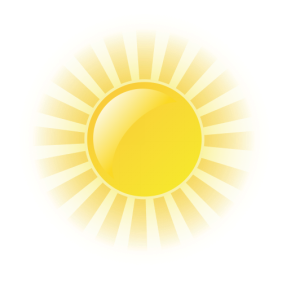 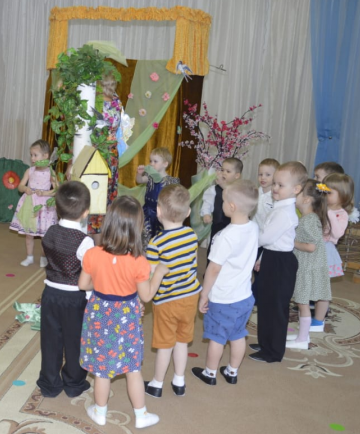 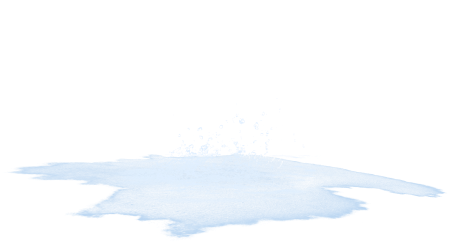 Когда от весны удирала зима, 
Такая вокруг началась кутерьма 
И столько на землю свалилось хлопот, 
Что утром, не выдержав, тронулся лёд. 
Автор: Орлов В.
http://dou-28.ru
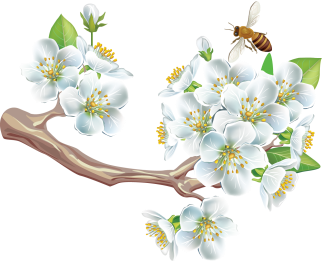 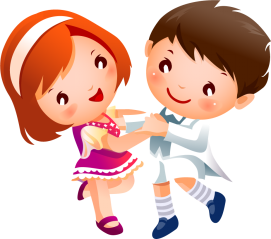 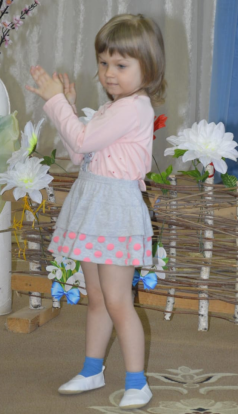 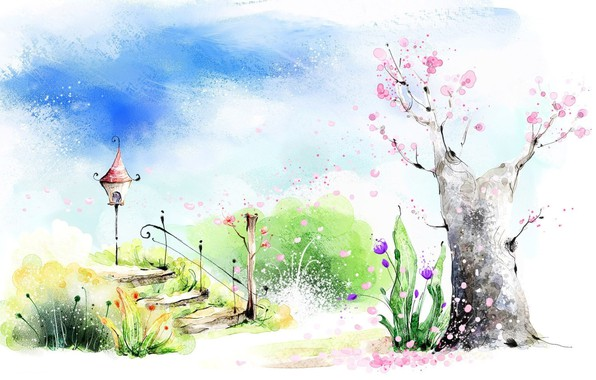 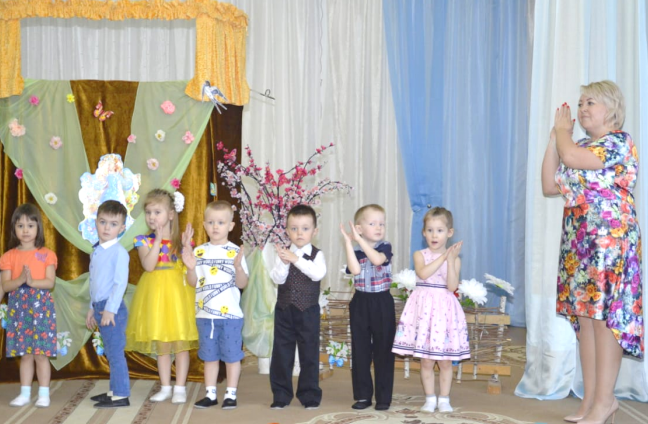 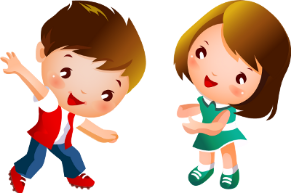 http://dou-28.ru
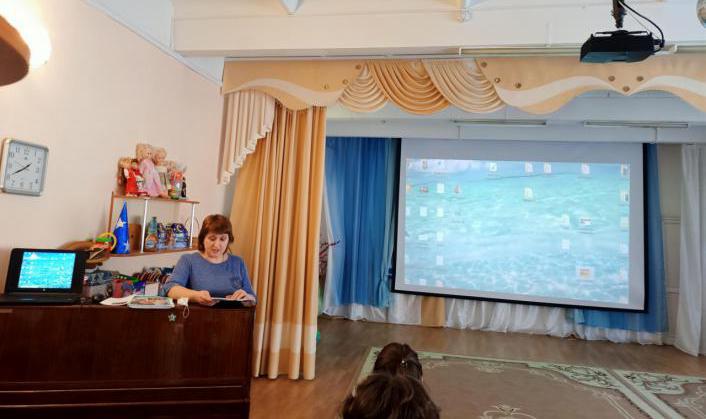 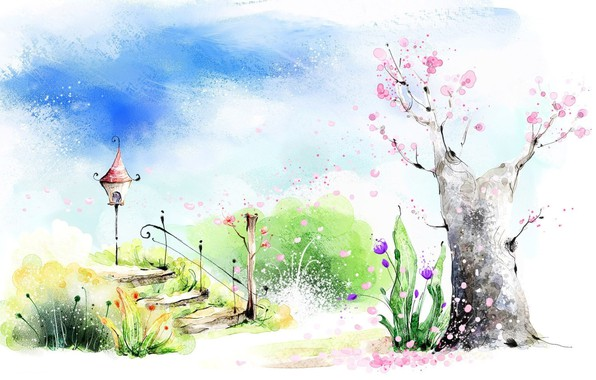 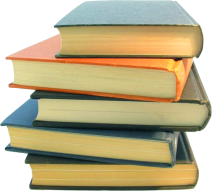 Консультация
Взаимодействие
 специалистов ДОО
 с воспитателями.
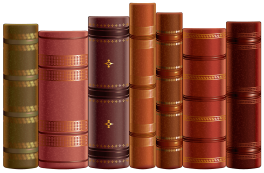 http://dou-28.ru
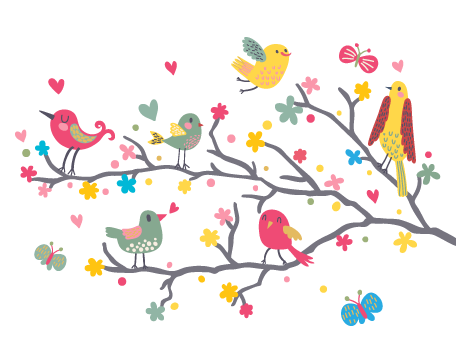 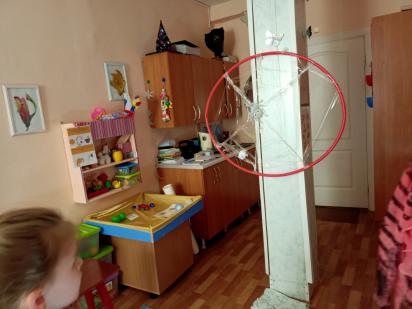 Квест
«Встречаем
весну»
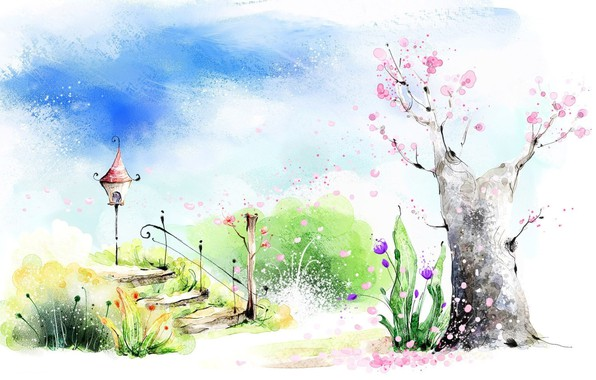 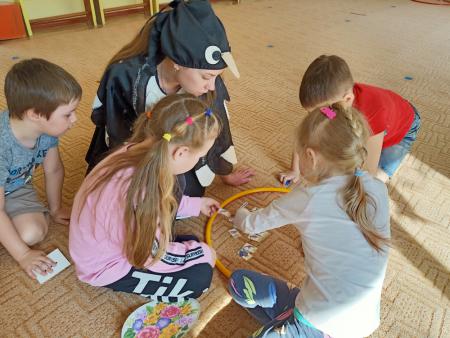 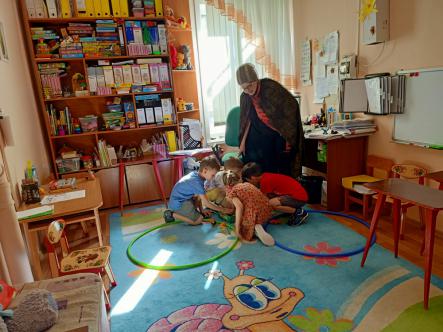 Под самым карнизом,
Над самым оконцем
Забралось в сосульки
Весеннее солнце.
Сверкая, бегут по сосулькам слезинки…
И тают сосульки – веселые льдинки.

Автор: И. Демьянов
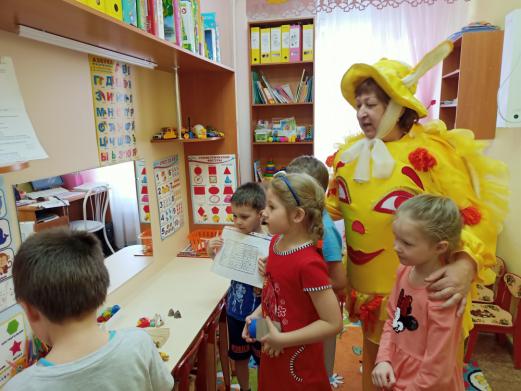 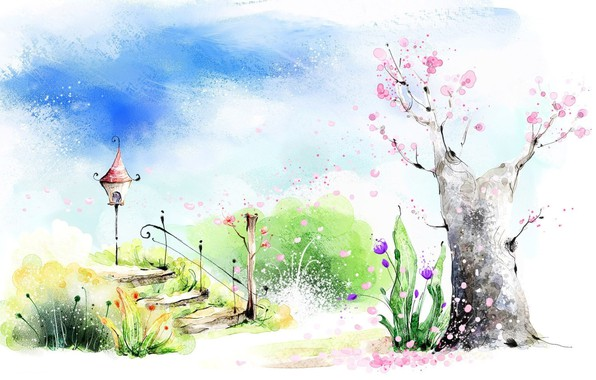 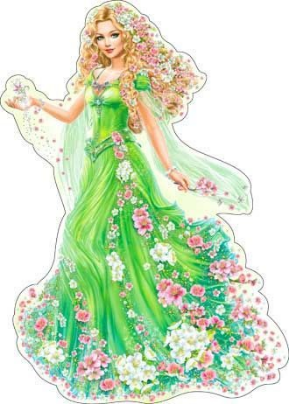 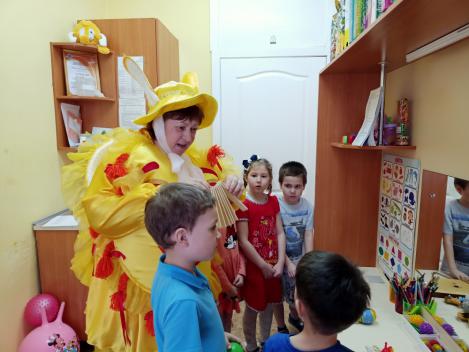 http://dou-28.ru
Настенная живопись
http://dou-28.ru
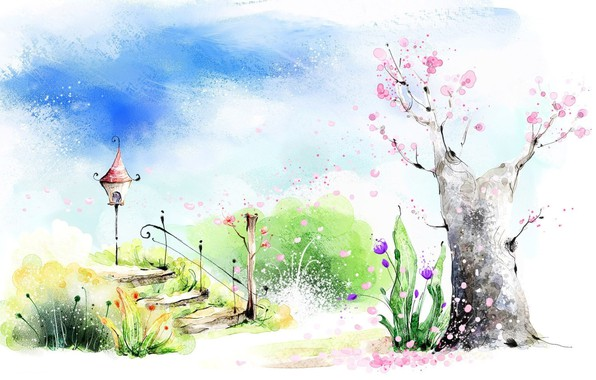 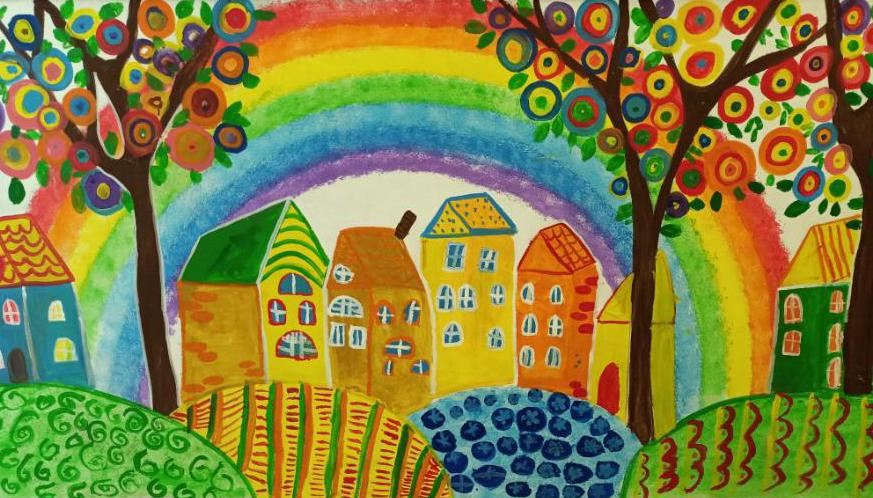 Город – это не только улицы 
И небо, что сильно хмурится.
 Город – это еще и прогулки,
Домики, скверы и переулки. 
В городе украшение двора 
— Громкая шумная детвора!
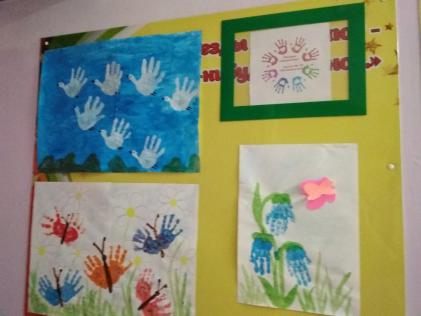 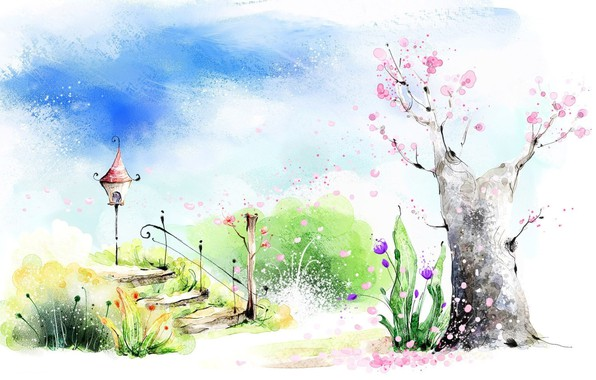 Выставки
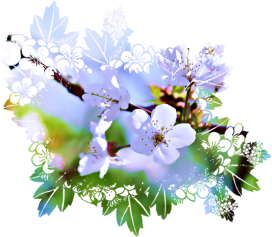 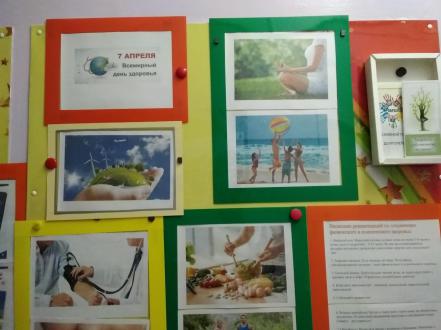 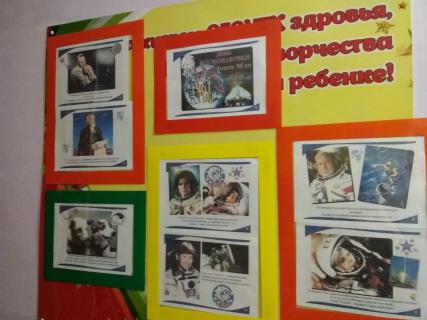 http://dou-28.ru
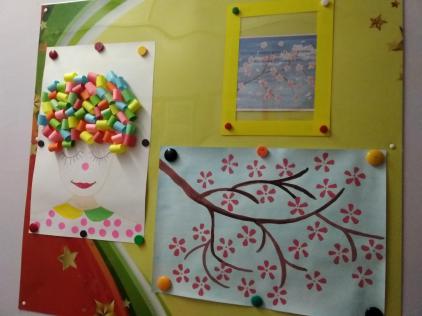 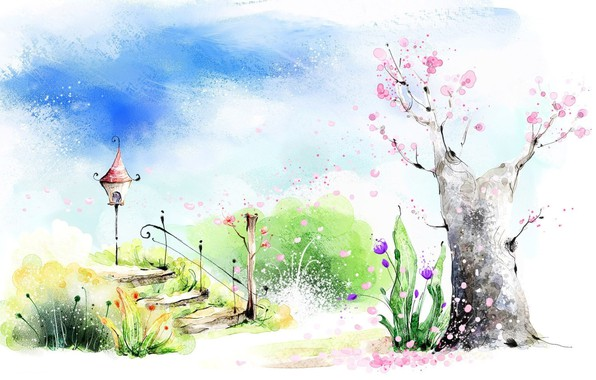 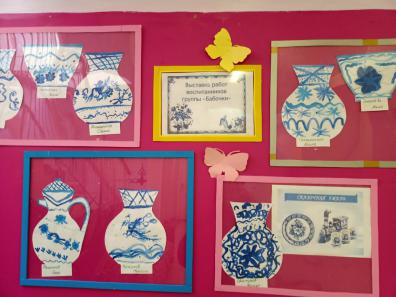 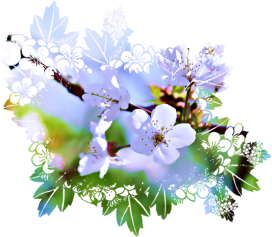 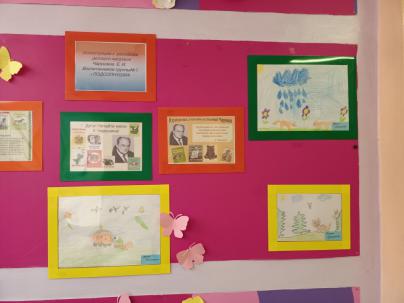 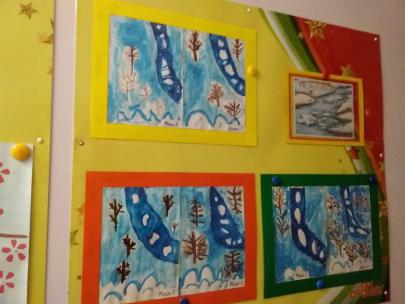 http://dou-28.ru
1 апреля- день смеха
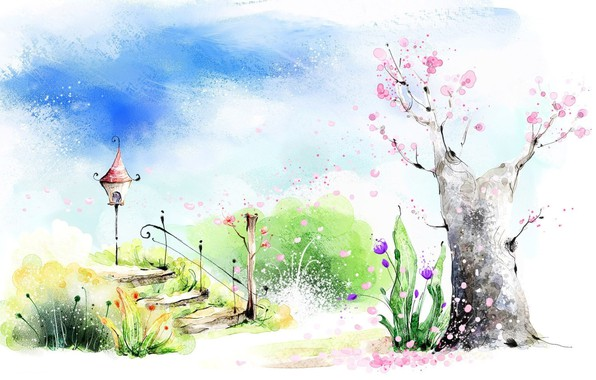 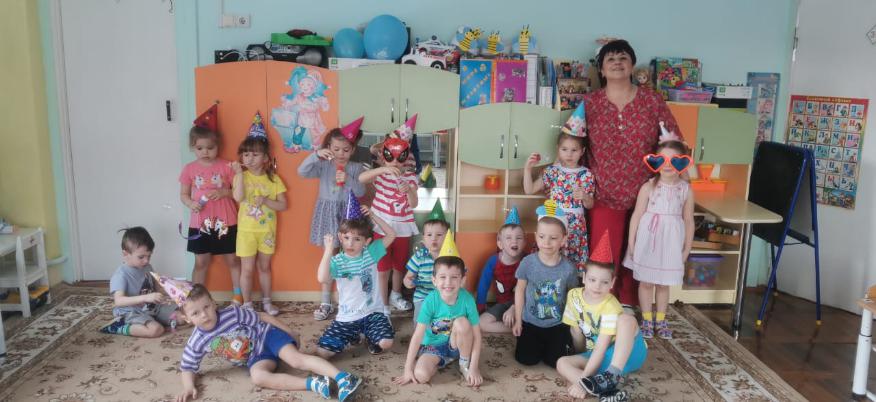 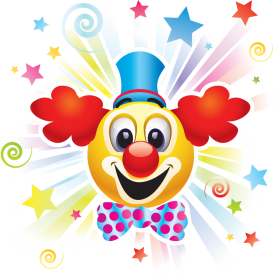 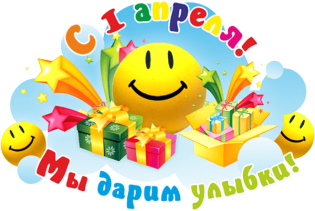 За окном улыбок море,
Весело, потеха!
Ведь сегодня день особый —
Это праздник смеха!
http://dou-28.ru
http://dou-28.ru
Педагогический совет
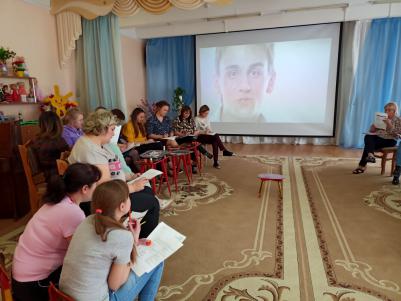 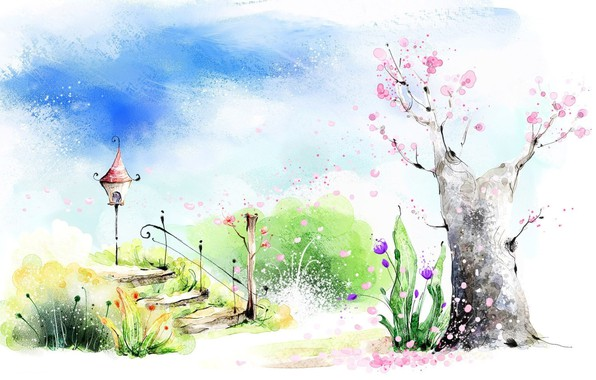 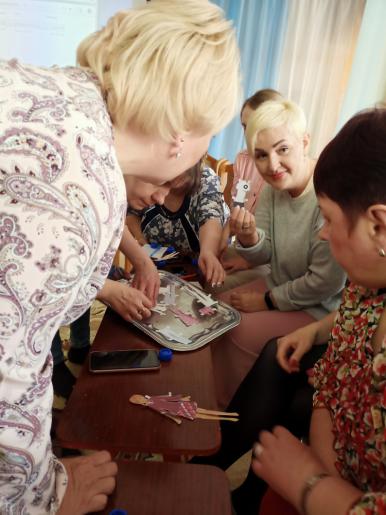 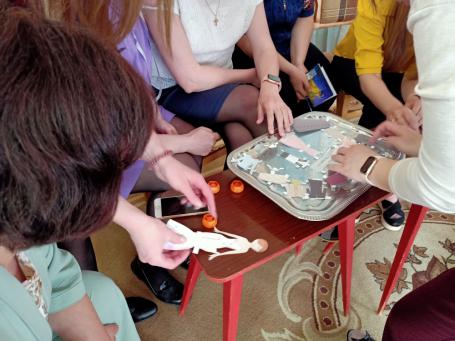 «Профессиональная 
этика педагога»
Выставка
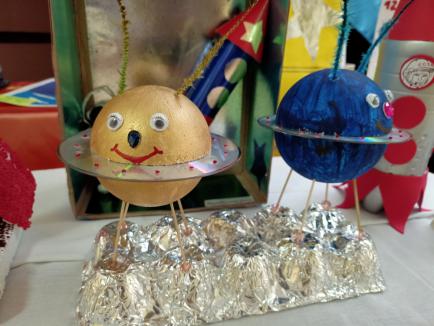 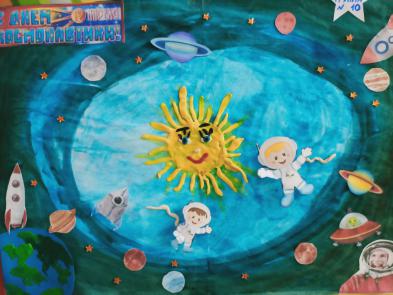 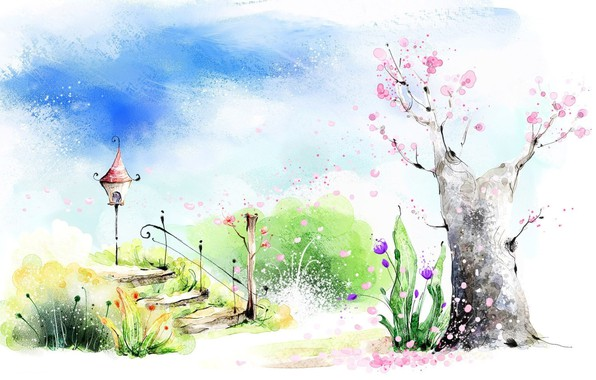 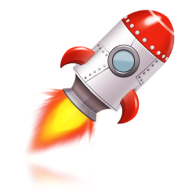 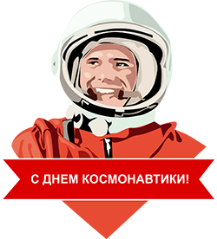 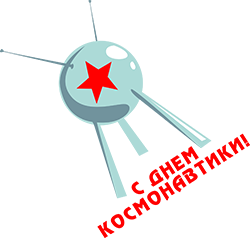 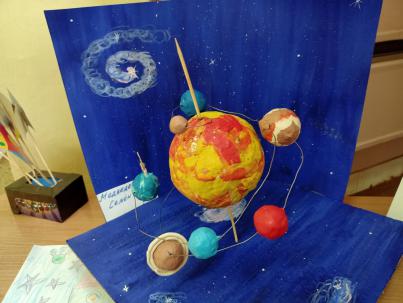 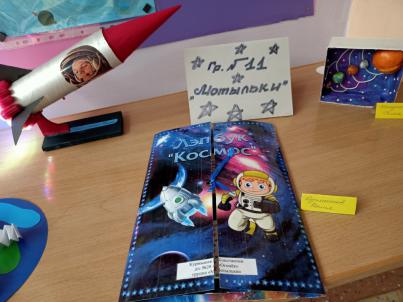 Городской конкурс 
«Звездный дождик»
http://dou-28.ru
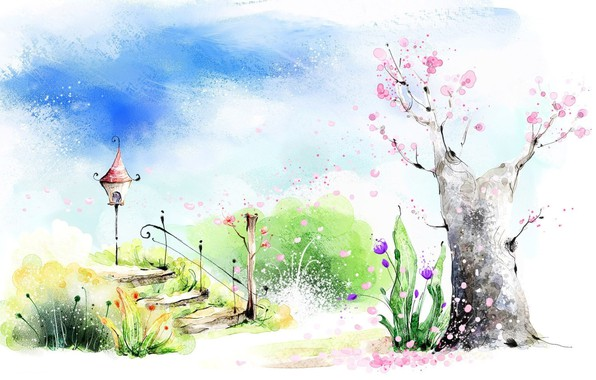 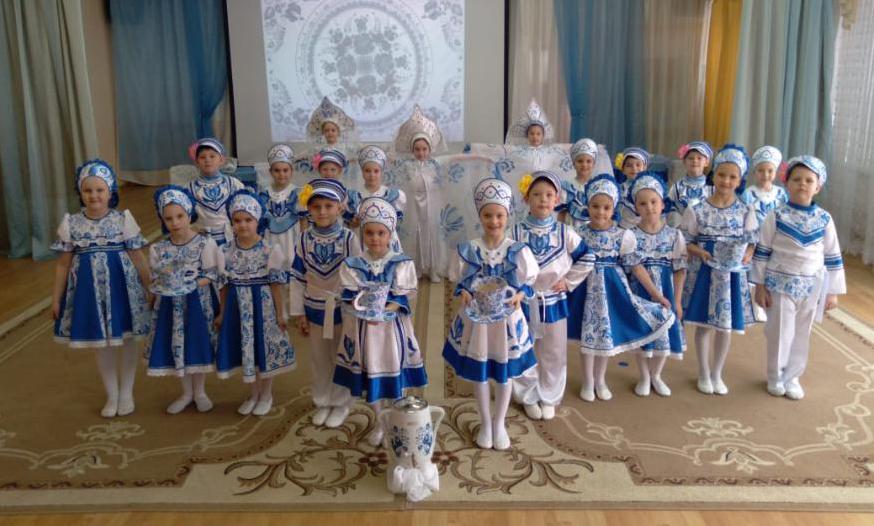 музыкально- театральная постановка
«Незабутковая- гжель»
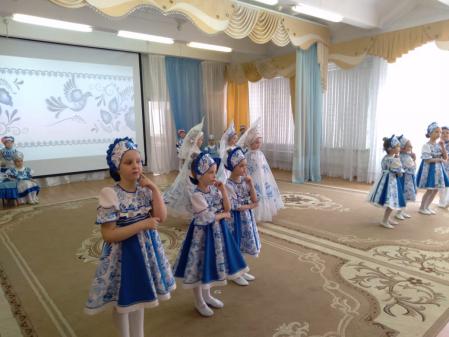 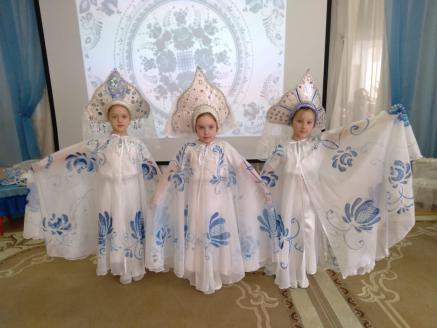 Лауреаты 2 степени
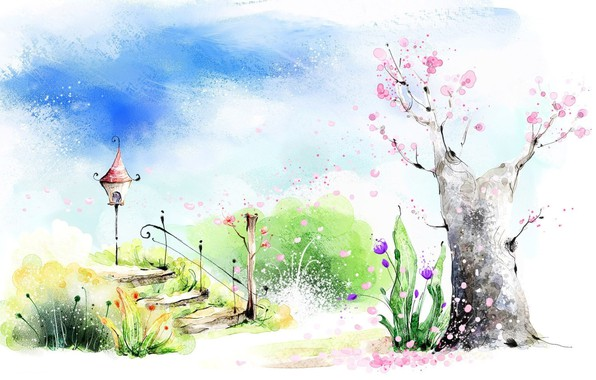 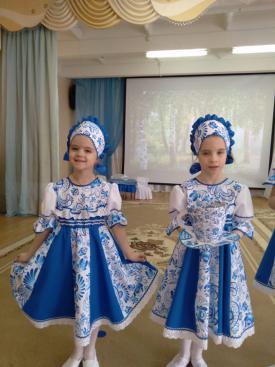 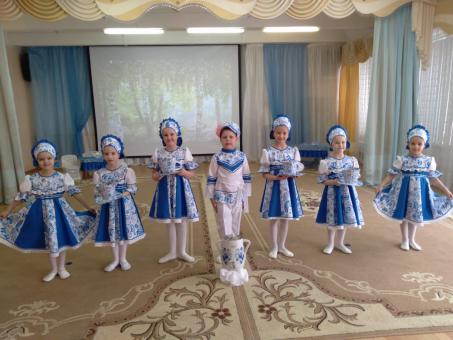 http://dou-28.ru
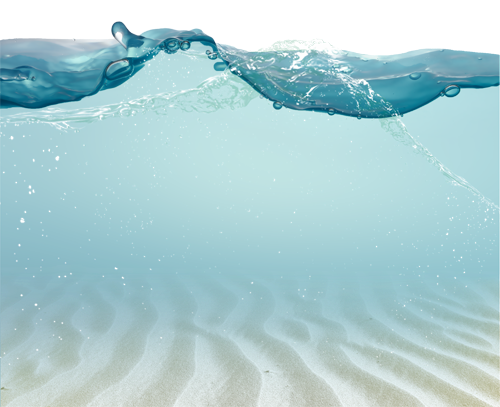 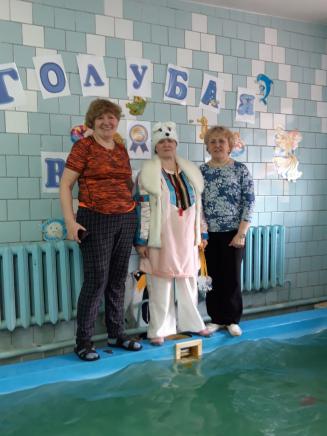 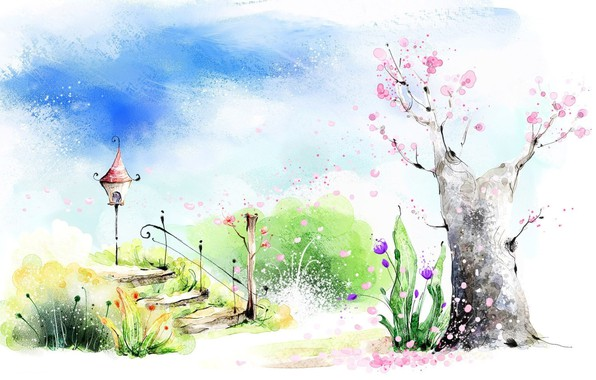 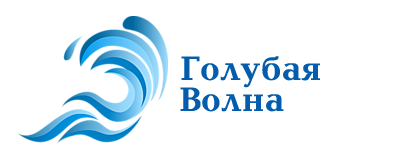 городской фестиваль
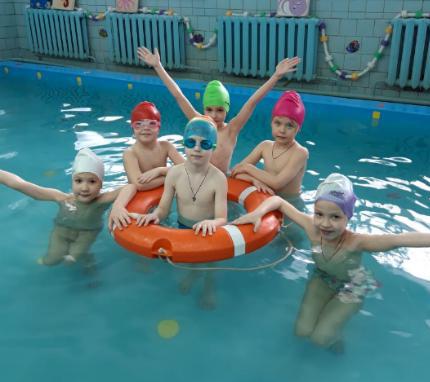 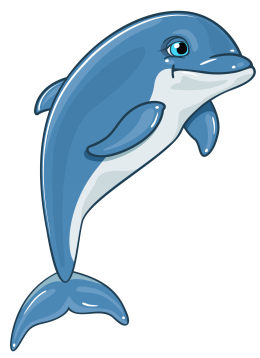 http://dou-28.ru
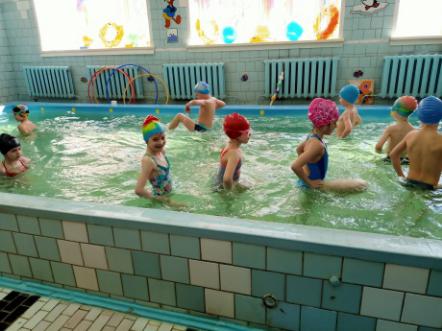 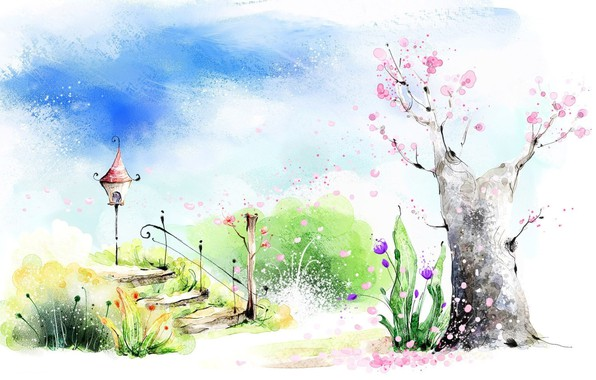 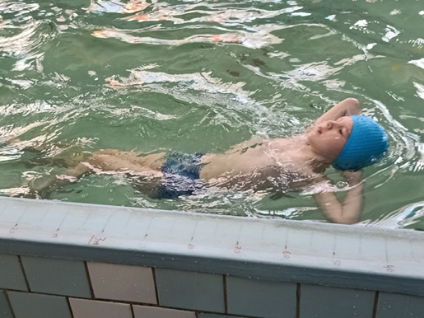 Вот оно какое море!
Разноцветно-голубое
Волнами шумящее,
чайками кричащее,
чистое, солёное,
тёплое, рифлёное
С небом обнимается,
Солнцу улыбается!..
Автор: Л. Зубаненко
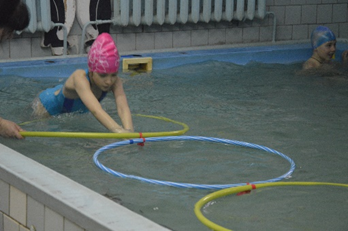 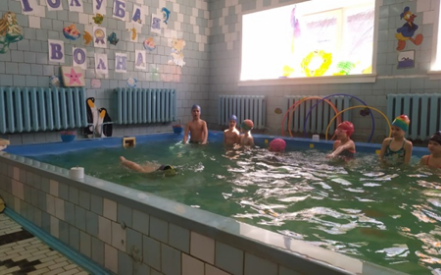 http://dou-28.ru
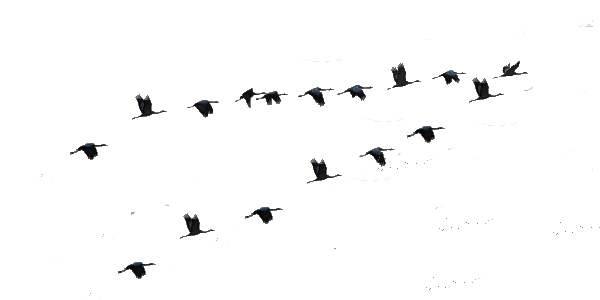 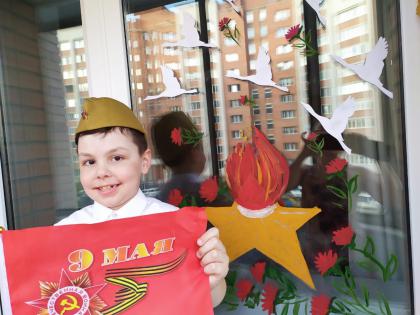 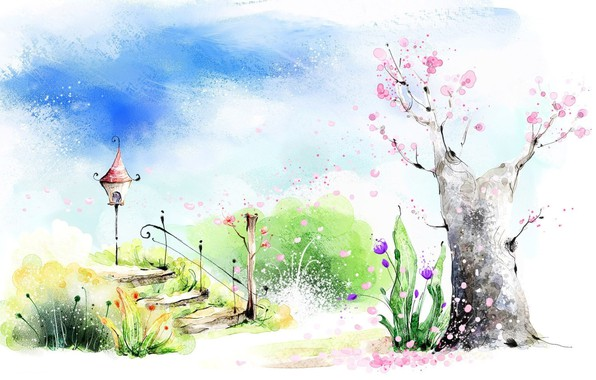 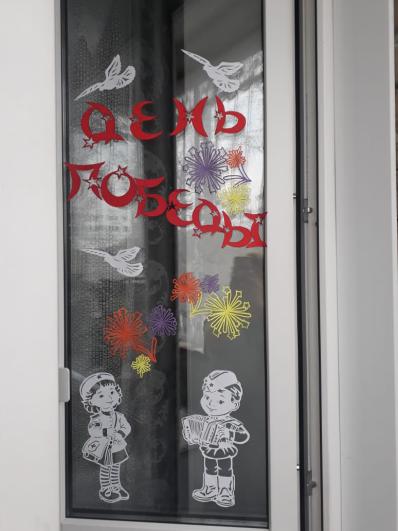 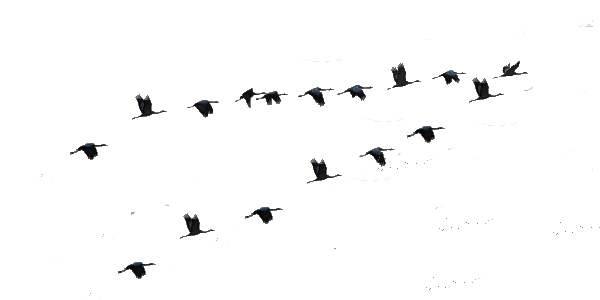 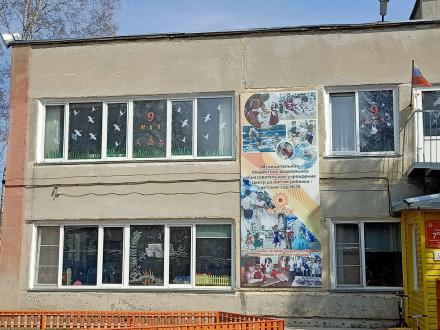 Акция
«Окна Победы»
http://dou-28.ru
Экскурсия
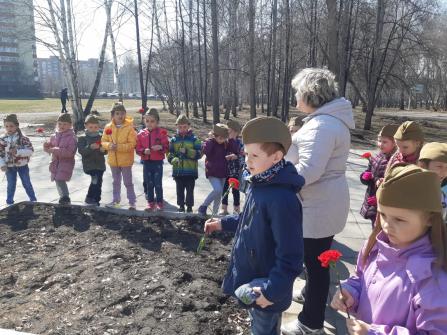 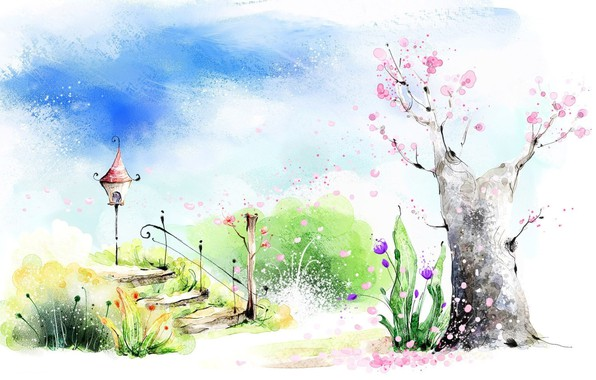 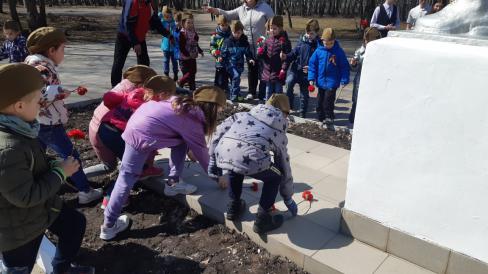 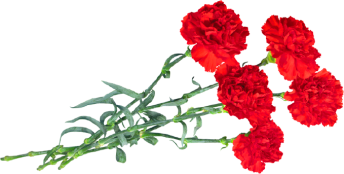 Погибшим –
Быть бессменно на посту,
Им жить в названьях улиц и в былинах.
Их подвигов святую красоту
Отобразят художники в картинах.
Живым –
Героев чтить, не забывать,
Их имена хранить в бессмертных списках,
Об их отваге всем напоминать
И класть цветы к подножьям обелисков!
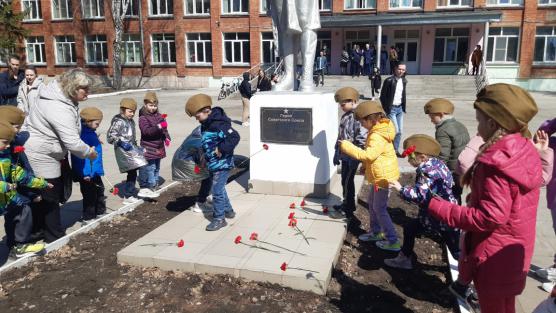 к памятнику
 Зои Космодемьянской
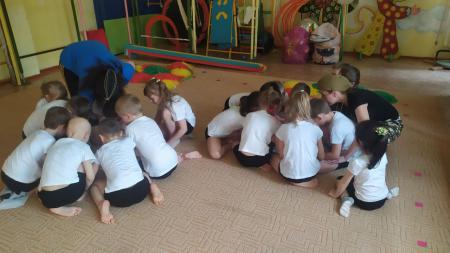 Спортивные праздники
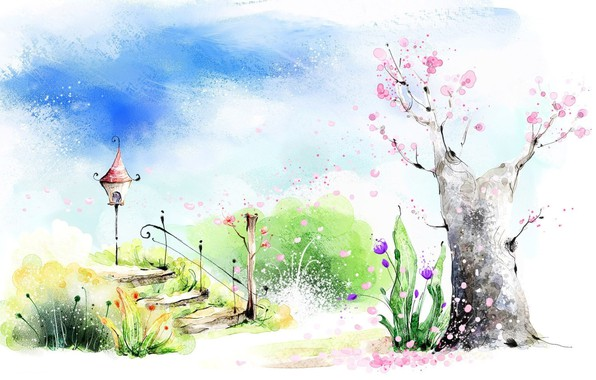 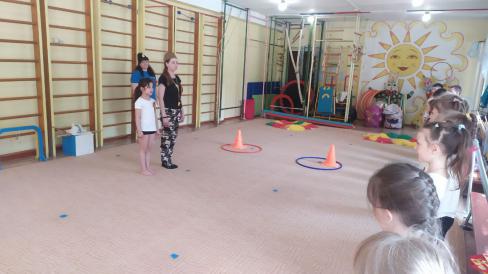 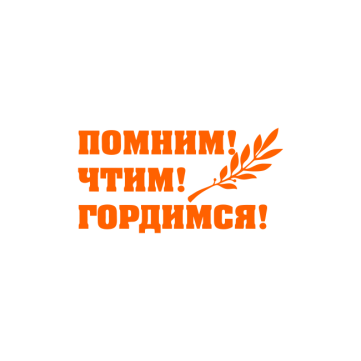 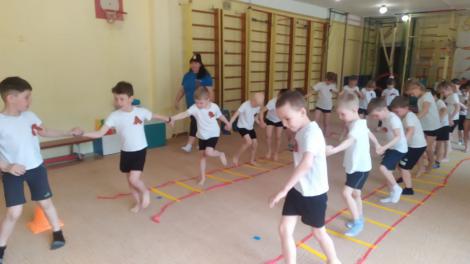 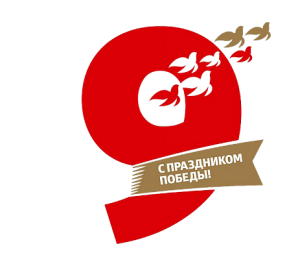 http://dou-28.ru
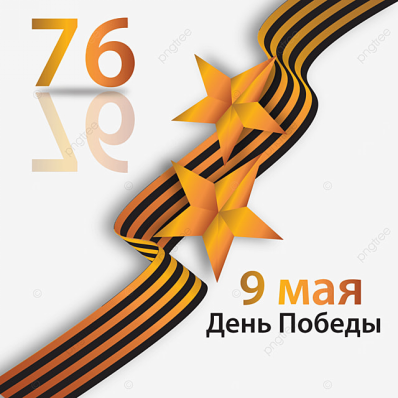 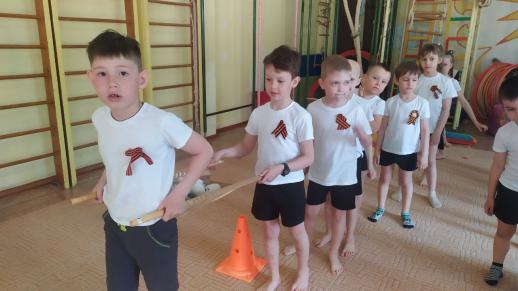 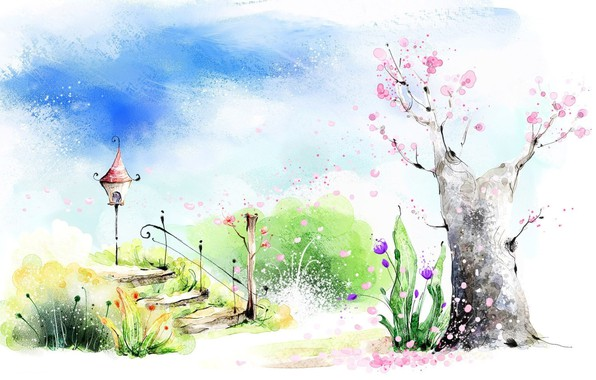 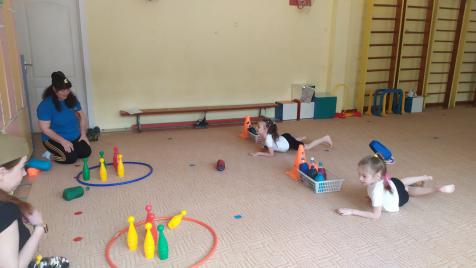 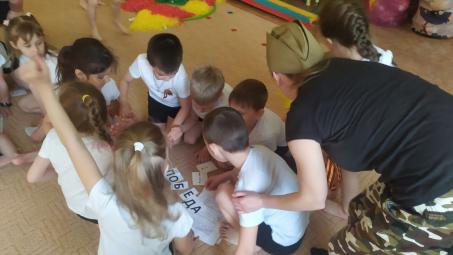 http://dou-28.ru
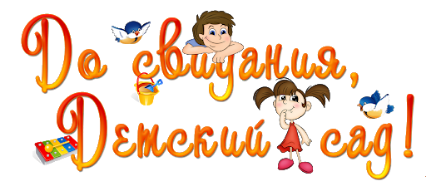 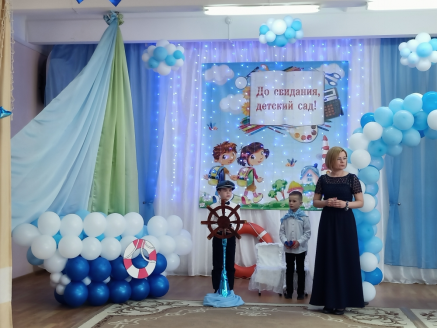 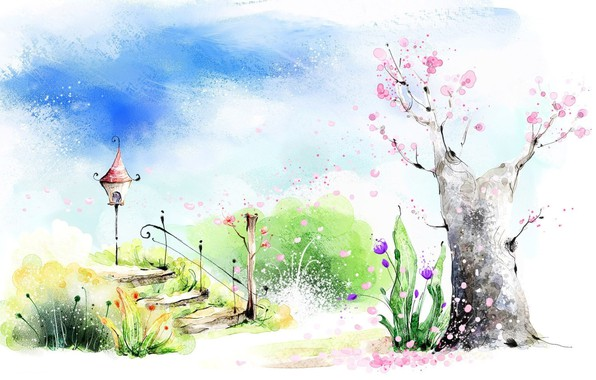 До свиданья, 
выпускники 
5, 7 и 9 групп !
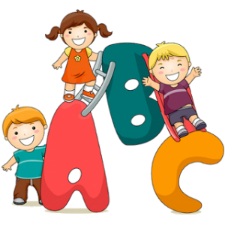 Милый сад, пора в дорогу…
Подросли твои «птенцы».
Завтра с этого порога
Разлетятся сорванцы.
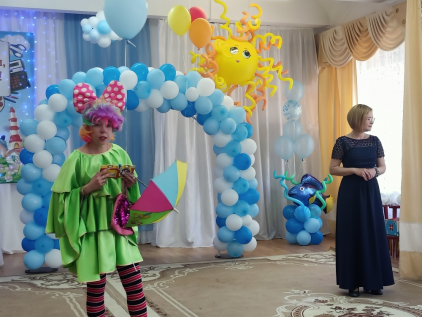 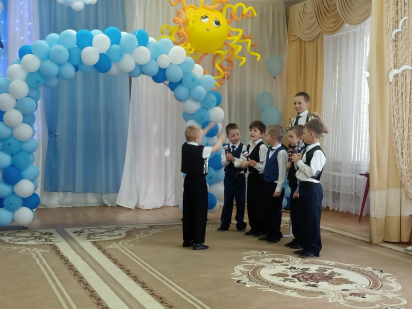 http://dou-28.ru
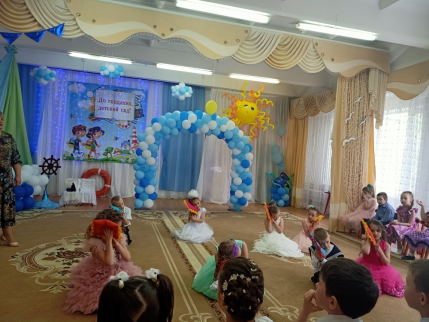 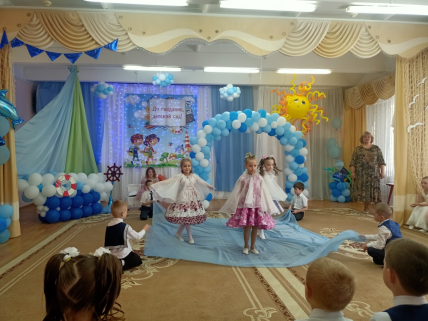 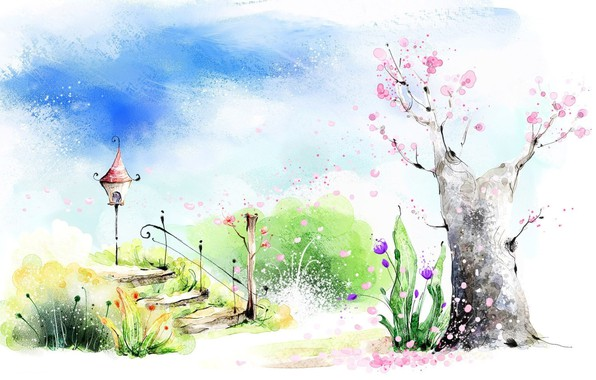 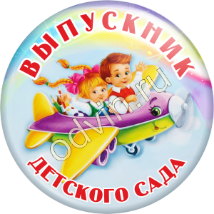 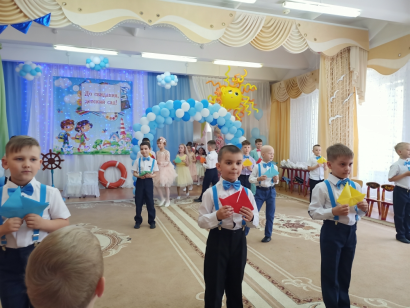 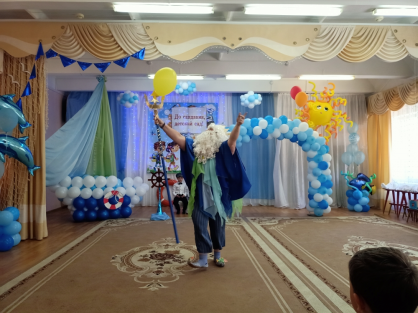 http://dou-28.ru
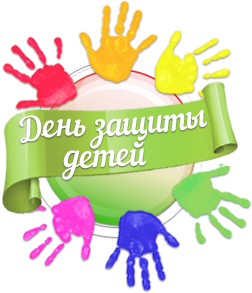 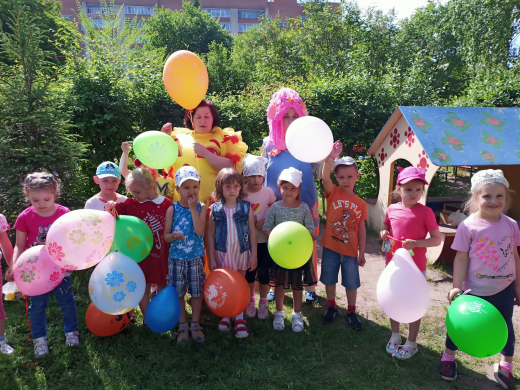 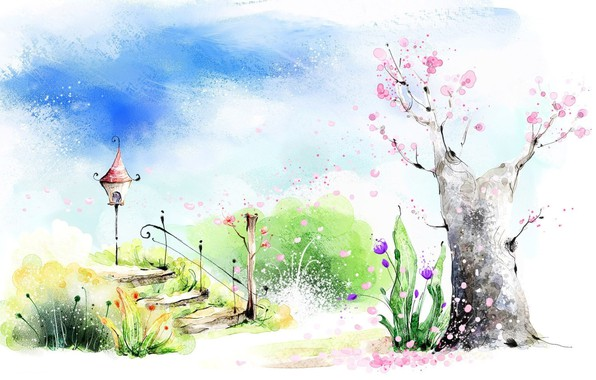 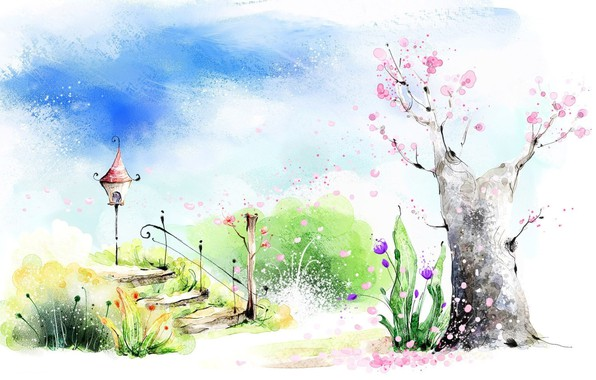 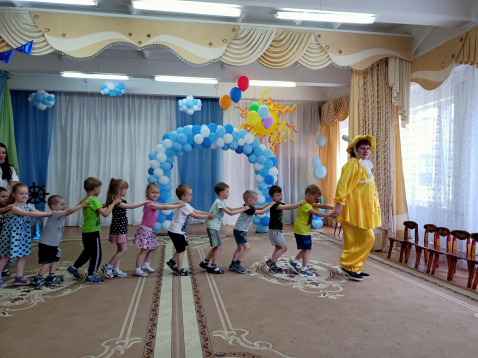 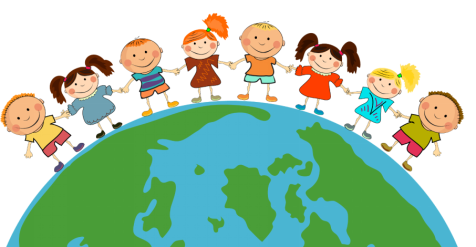 http://dou-28.ru
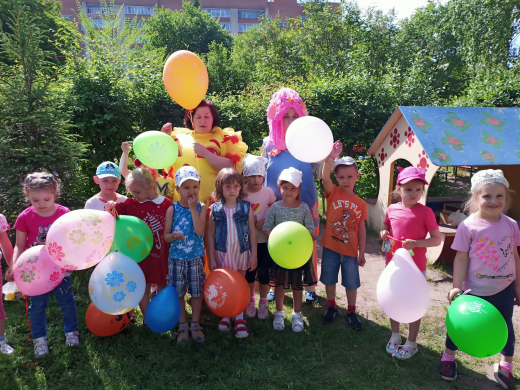 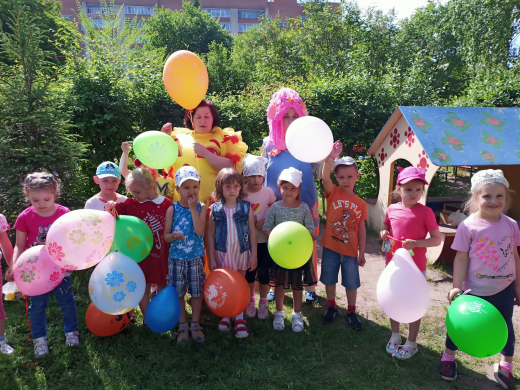 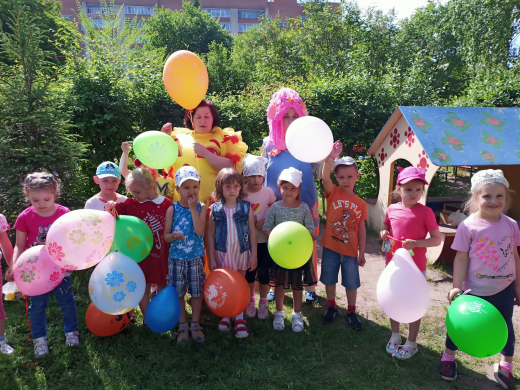 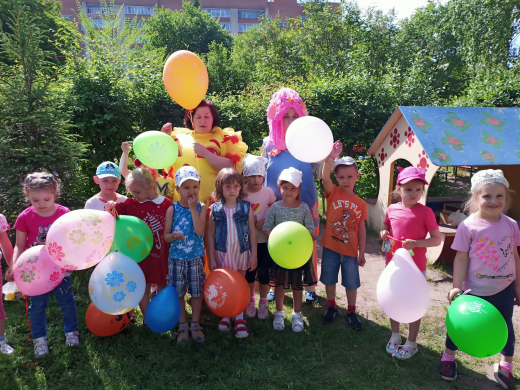 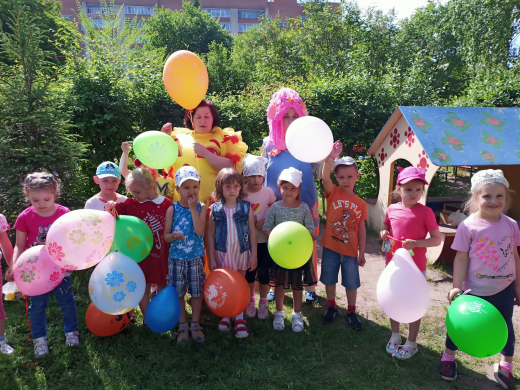 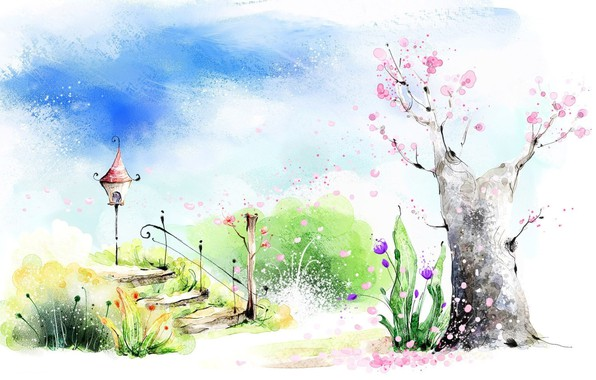 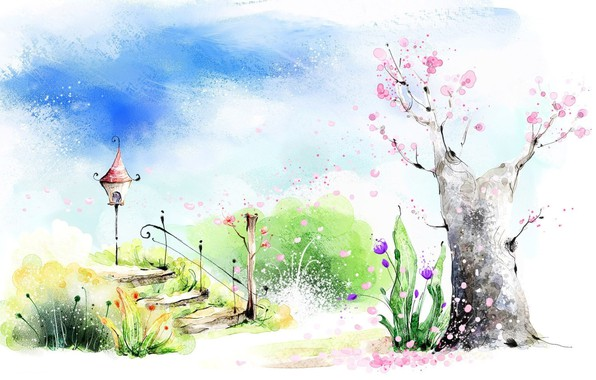 До следующих встреч
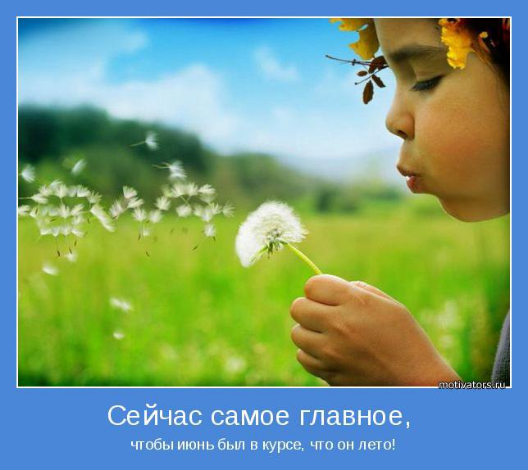 Составитель : Педагог-психолог Семенюк С.П.
http://dou-28.ru